The Starter
Your Response
Start to think about the building
To get you to identify elements you can use for your designing

Once complete, continue work on assignments
Lesson Objectives

Objectives - Coursework
- To further develop concepts with relation to idea generation
Objectives - Exercise
Start to understand the meaning of buildings
Identify elements to help design
St. Pancras Station, London
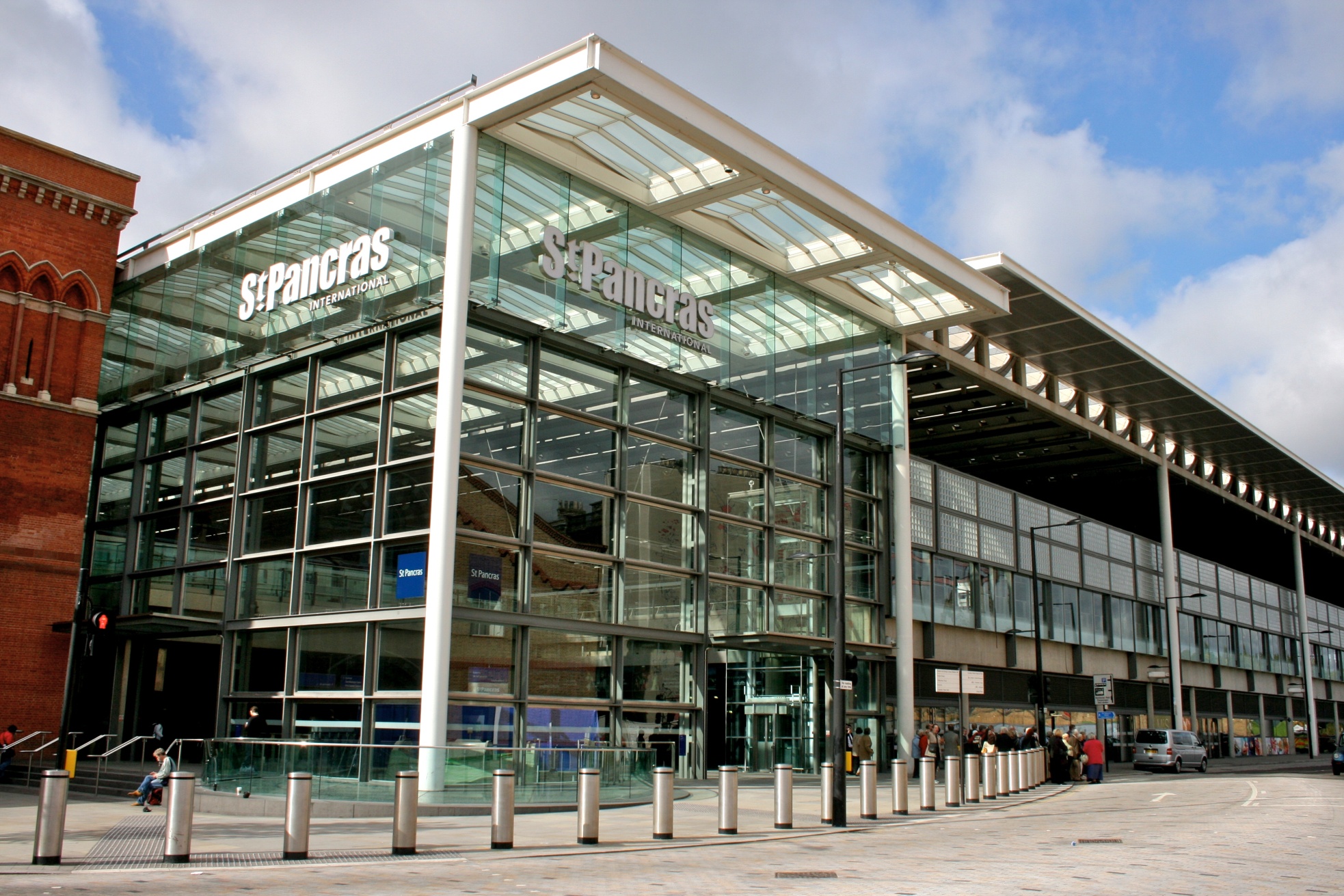 St. Pancras Station, London
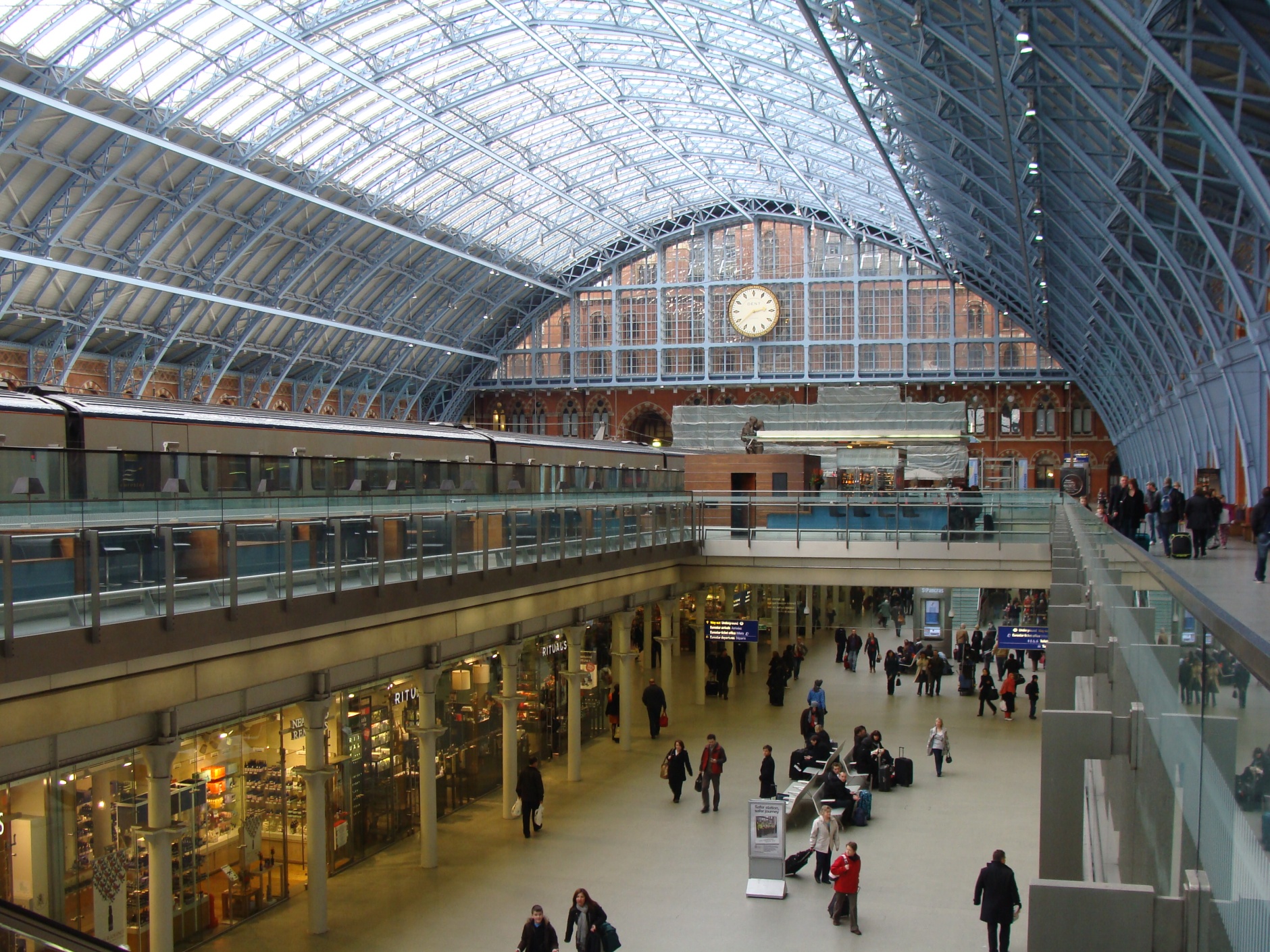 St. Pancras Station, London
Features
Glass roof to let light in
Blue to lighten it up
Open up basement
Creating shopping area
Using Art to enhance messages
Imposing Front
Location on tube hub
Creating new use
Modern extension 
Enhancing the old features by cleaning
Mixing old with new